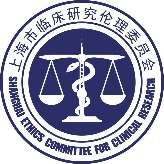 上海市临床研究伦理委员会
SHANGHAI ETHIC COMMITTEE FOR CLINICAL RESEARCH
研究项目汇报
项目受理号：
项目名称：
申办单位：
研究单位：
项目实施地点：
主要研究者：
汇报人：
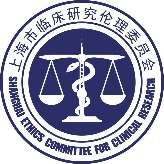 研究团队名单
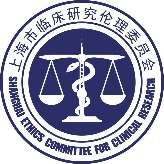 研究基地简介
基地概况
该领域相关前期研究成果基础
试验开展条件（试验设施设备、研究团队研究经费、行政/科研支持、病人数量等）
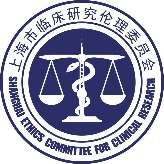 研究方案介绍
研究背景：
研究目的：
研究意义及必要性：
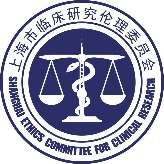 研究方案介绍
研究对象：
纳入标准：
排除标准：
研究设计：
研究过程：
研究可能存在的风险及处理措施：
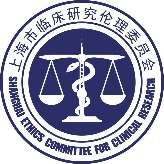 研究的统计设计
统计设计：
样本量计算依据
统计分析方法
数据管理方法/监察和稽查计划（DSMP/DSMB）
评价指标
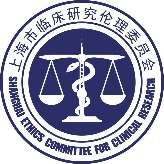 测试产品情况介绍
[Speaker Notes: 注：如测试过程中不涉及任何产品、药物、及器械，可删去本页。]
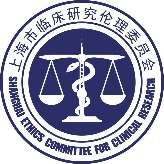 知情同意书的内容
研究背景及目的
测试周期及过程
参与测试的受益
参与测试的风险与不适
补偿和赔偿
发生损害后的治疗措施及费用
中途退出等受试者权利
信息的保密和储存
自愿性
联系信息
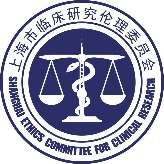 获取受试者知情同意获取过程
知情同意由谁做，是否经过培训，有无特殊要求
知情同意地点
知情同意方法
重新获取知情同意的规定及要求（如涉及）
受试者撤回知情同意（后）的规定（如涉及）
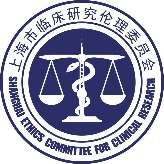 受试者招募方式
拟采取的招募方式
招募广告
招募场所
招募单位
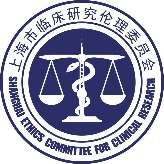 研究成果及表现形式
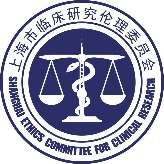 上海市临床研究伦理委员会
SHANGHAI ETHIC COMMITTEE FOR CLINICAL RESEARCH
望各位专家们提出宝贵意见，谢谢！
Thanks for experts advice！